Functions
5C
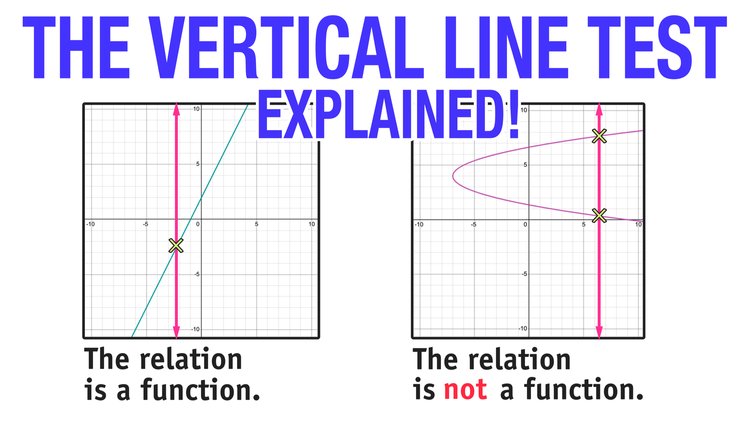 A function is a relation such that for each x-value there is only one corresponding y-value. This means that, if (a,b) and (a,c) are ordered pairs of a function, then b=c. In other words, a function cannot contain two different ordered pairs with the same first coordinate.
functions
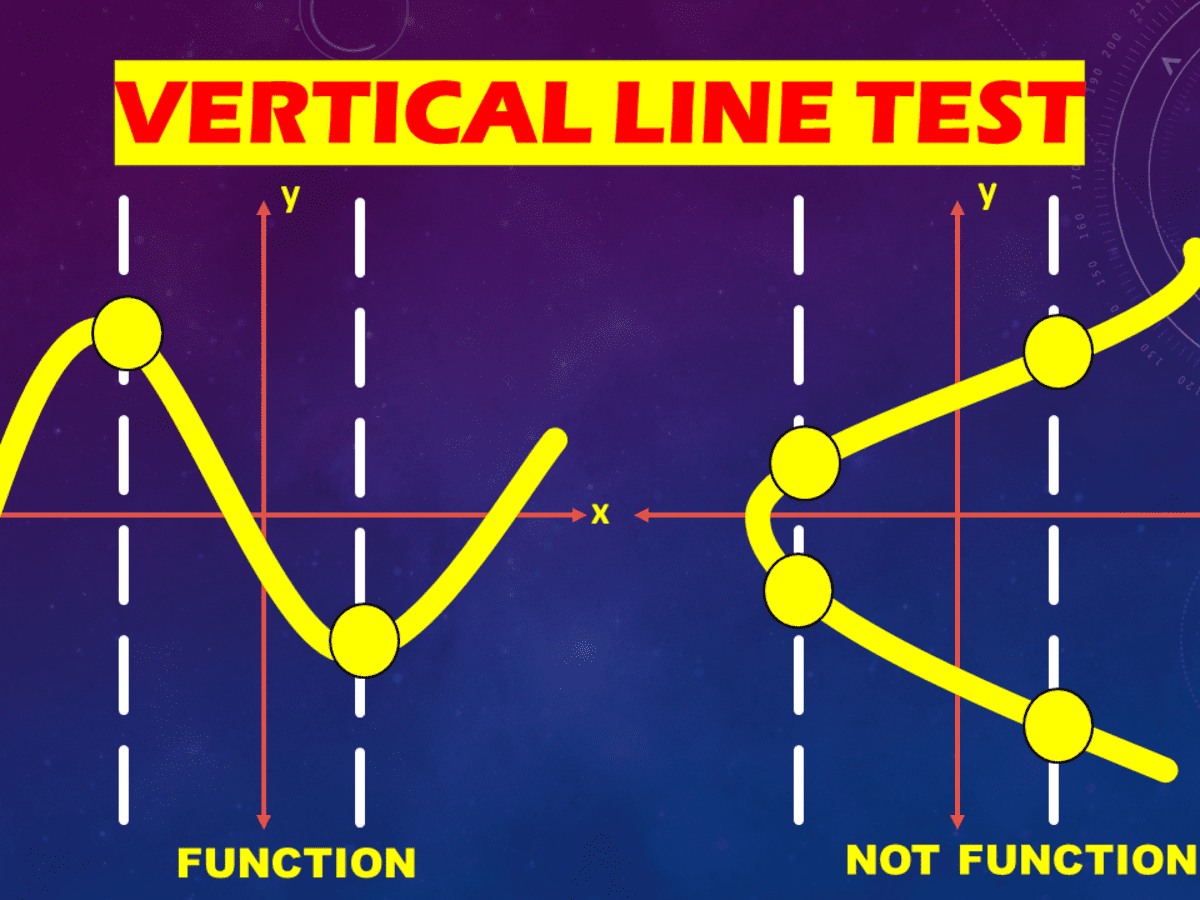 Which of the following sets of ordered pairs defines a function?
a. {(−3,−4),(−1,−1),(−6,7),(1,5)}
{(−3,−4),(−1,−1),(−6,7),(1,5)} is a function, because for each x-value there is only one y-value.

b. {(−4,1),(−4,−1),(−6,7),(−6,8)}
{(−4,1),(−4,−1),(−6,7),(−6,8)} is not a function, because there is an x-value with two different y-values. The relation contains two ordered pairs, (−4,1) and (−4,−1), with the same first coordinate.
Examples
One way to identify whether a relation is a function is to draw a graph of the relation and then apply the following test.
If a vertical line can be drawn anywhere on the graph and it only ever intersects the graph a maximum of once, then the relation is a function.
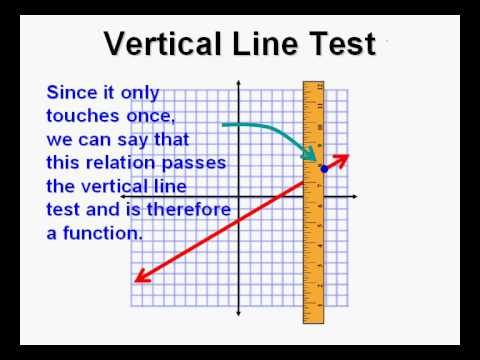 Vertical-line test
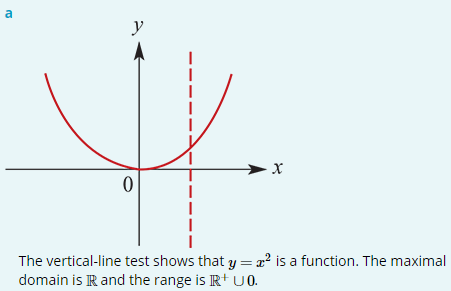 Examples
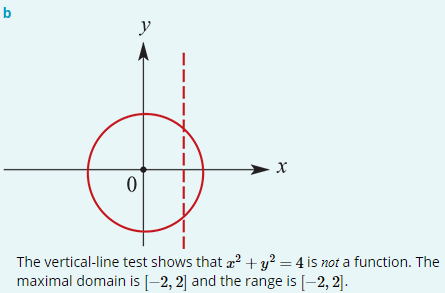 Examples
Functions are usually denoted with lowercase letters such as f, g, h.
If f is a function, then for each x in the domain of f there is a unique element y in the range such that (x,y)∈f. The element y is called ‘the image of x under f’ or ‘the value of f at x’, and the element x is called ‘a pre-image of y’.
Since the y-value obtained is a function of the x-value, we use the notation f(x), read as ‘f of x’, in place of y.
For example, instead of y=2x+1 we can write f(x)=2x+1. Then f(2) means the y-value obtained when x=2.
e.g.      f(2) =2(2)+1=5 
            f(−4) =2(−4)+1=−7
            f(a) =2a+1
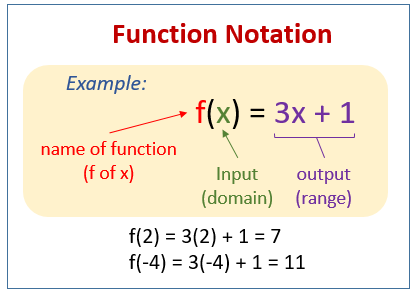 Function notation
Function notation
Function notation
examples
examples
Consider the function defined by f(x)=2x−4 for all x∈R.
1. Find the value of f(2) and f(t).
2. Find the value of x for which f(x)=6.
3. Find the value of x for which f(x)=0.
4. For what values of t is f(t)=t?
5. For what values of x is f(x)≥x?
6. For what values of x is f(x)≤3x?
1. f(2)=2(2)−4=0           f(t)= 2t−4
2. f(x) =6    2x−4 =6     2x =10    ∴  x =5
3. f(x) =0     2x−4 =0    2x =4     ∴  x =2
4. f(t) =t     2t−4 =t     t−4 =0    ∴  t =4
5. f(x) ≥x     2x−4 ≥x     x−4 ≥0    ∴  x ≥4
6. f(x) ≤3x     2x−4 ≤3x   −4 ≤x    ∴  x ≥−4
Examples
Consider the following functions:









The different letters, f, g and h, used to name the functions emphasise the fact that there are three different functions, even though they all have the same rule. They are different because they are defined for different domains. We say that g and h are restrictions of f, since their domains are subsets of the domain of f.
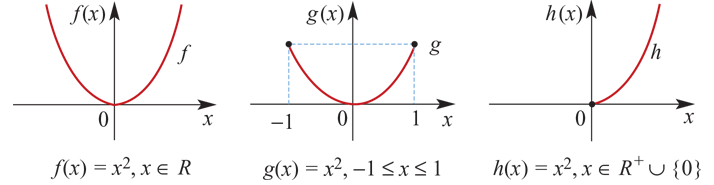 Restriction of a function
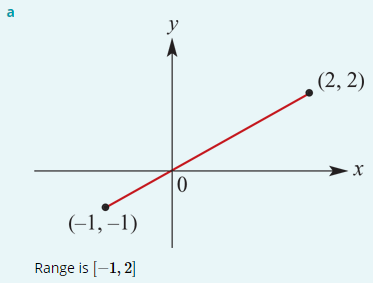 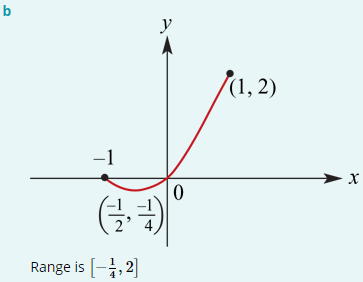 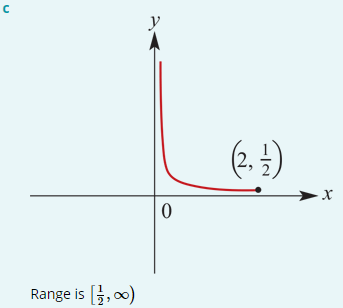 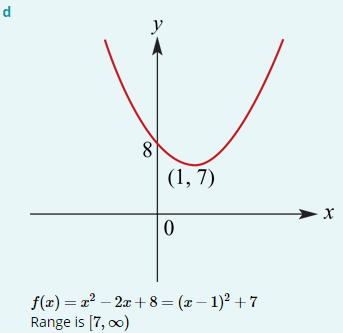 Examples
A function is a relation such that for each x-value there is only one corresponding y-value.
Vertical-line test: If a vertical line can be drawn anywhere on the graph and it only ever intersects the graph a maximum of once, then the relation is a function.
Functions are usually denoted with lowercase letters such as f,g,h.
For an ordered pair (x,y) of a function f, we say that y is the image of x under f or that y is the value of f at x, and we say that x is a pre-image of y.
Since the y-value obtained is a function of the x-value, we use the notation f(x), read as ‘f of x’, in place of y.
Notation for defining functions: For example, we write f:[0,4]→R, f(x)=2x−1 to define a function f with domain [0,4] and rule f(x)=2x−1.
A restriction of a function has the same rule but a ‘smaller’ domain.
Section summary